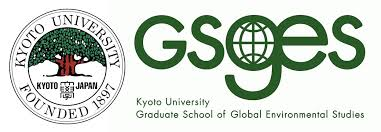 Online Climate Law & Public Policy Conference
Climate Change, the Sustainable Development Goals (SDGs) and the Law
29-30 October 2021, University of Cambridge
Limitations of the Human Rights Approach to Climate Loss and Damage: From the Politico-Theoretical Perspective
Outline
         1. HR approach for L&D
         2. Limitations
         3. Alternative
             References
Kumie Hattori
Graduate School of Global Environmental Studies
Kyoto University, Japan
hattori.kumie.54a@st.kyoto-u.ac.jp
1. Human Rights Approach (HRA) for L&D from the Naturalist View?
Human rights turn in Climate Change Law?
Report on the relationship between climate change and human rights (2009)
A clue for the litigations (Paris Agreement Art.3). Increase number of human rights based CLL since 2015 
The Inter-American Commission on Human Rights (2013, 2015), Urgenda (2019), Family Farmers case (2021)
       → HRA as the strongest breakthrough to meet justiciability
Is HRA promising in the L&D context as well?
Disaster→liability of carbon majors, duty of government (Philippine 2015)  Climate refugee (Teitiota v. New Zealand, 2020)
The continuation of the UNHRC framework
Possible implementation: guidelines, monitoring, assessment, and participation (Toussaint & Martínez Blanco 2020)
HRA from the Politico-theoretical Perspective (Caney 2009)
Human rights
  (i) are grounded in persons’ humanity (‘naturalist account’)
 (ii) represent moral thresholds,
 (iii) respect every individual, and
 (iv) take priority over other values.
✓ effectively target the vulnerable in acute danger
✓ compensation is due to victims
✓ prioritizing prevention of HR violation to adaptation
Research Question
- Identify the limitations of HRA in the L&D context by examining politico-theoretical grounds
2
Carbon major’s emission
Sales of fuels
Misleading the public about climate science
2. Limitations
Perspectives
❶ The scope of target covered
         the most vulnerable in acute danger  > those who suffer from slow-onset events
❷ Inappropriateness in facing the violation of rights
          ∵ Focus  →  the non- or under fulfilment of rights, not primarily post-violation remediation (Pogge 2002)
                                 ➥distract from taking action for compensatory measures
3. Alternative
Distinguish distributing rights and duties from envisioning a political compensatory scheme 
Considerations of corrective justice: assumption of a prior injustice; causation;  identification of parties
Providing rectification by the liable (‘reparation’) and the third party (‘compensation’) for climate victims
References
Caney, Simon. 2009a. “Climate Change, Human Rights and Moral Thresholds.” Human Rights and Climate Change, 69–90. 
Hattori, Kumie. 2021. Climate Injustice: Rectifying Loss and Damage, dissertation (submitted to Kyoto University).
Hattori, Kumie. 2021. "Responsibilities for Climate Damage within Borders: Reconciling Liability with Shared Responsibility" Philosophies 6, no. 3: 65.
Knur, Franziska. 2015. “The United Nations Human Rights-Based Approach to Climate Change – Introducing a Human Dimension to International Climate Law .” In Climate Change as a Threat to Peace: Impacts on Cultural Heritage and Cultural Diversity, edited by Sabine von Schorlemer and Sylvia Maus. Peter Lang GmbH. 
Pogge, Thomas. 2002. World Poverty and Human Rights: Cosmopolitan Responsibilities and Reforms., 6(11), 951–952. Polity Press.
Toussaint, Patrick, and Adrian Martínez Blanco. 2020. “A Human Rights-Based Approach to Loss and Damage Under the Climate Change Regime.” Climate Policy 20 (6): 743–57
3
❸  needs of informing who is obligated to rectify ex post harm.
  →government (Knur 2015, Paris Agreement Art.3) →parochial application →　special application can be contradict with the naturalist account (universal protection)
[Speaker Notes: Responsibility to violation of rights/justice]